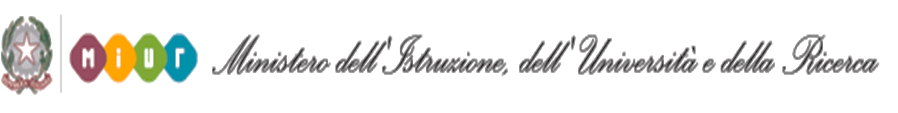 Ufficio Scolastico Regionale per la Campania
Direzione Generale
UFFICIO III

in collaborazione

con la Scuola Polo Regionale I.S. Torrente di Casoria
Il  Docente Tutor e la metodologia Peer to Peer

Napoli, 11 - 14 aprile  2016
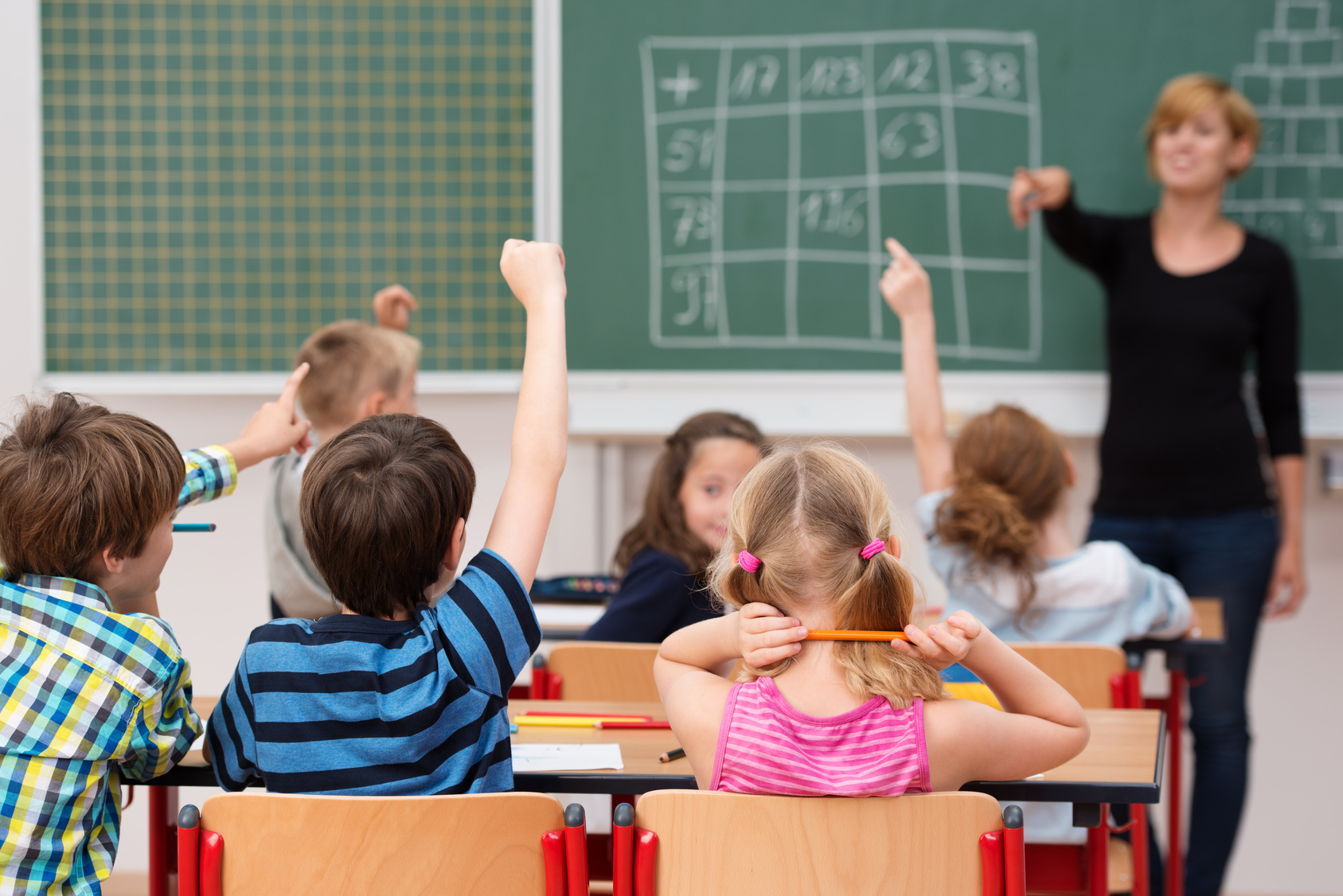 IL DOCENTE TUTOR 
E LA METODOLOGIA
PEER TO PEER
A.M. DI NOCERA 
DIRIGENTE SCOLASTICO
REFERENTE REGIONALE FORMAZIONE DOCENTI NEO ASSUNTI
2
Obiettivi del percorso
Favorire 
     la più ampia  diffusione e la migliore implementazione delle azioni previste dal Piano di formazione riservato ai docenti in prova;

Dare inizio 
    alla formazione  di “docenti esperti” sul territorio regionale, attraverso  il coinvolgimento di figure di sistema:  i Referenti dei tutor dei docenti neo – assunti.
Il Tutor e le sue funzioni
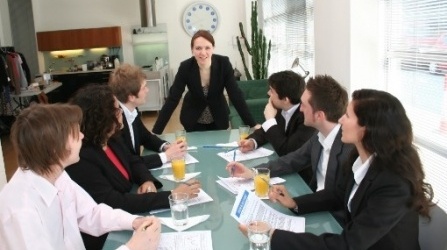 4
Il tutor nel Thesaurus Europeo
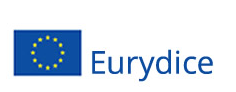 Il termine “tutor” compare, per la prima volta in un documento del settore educativo, nel Thesaurus Europeo dell’Educazione, pubblicato da Eurydice del 1991 (strumento  multilingue sull’istruzione in Europa). 
Nel documento il tutor è definito una figura professionale autonoma dall’insegnante, ma necessaria e funzionale per la formazione dei giovani.
5
Il tutor, nei processi di formazione, ha il compito di creare il clima migliore ai fini dell’apprendimento e dell’esperienza di gruppo, per il corretto raggiungimento degli obiettivi formativi.
  Si occupa del cosiddetto “scaffolding” (ponteggio), attraverso il sostegno tecnico e relazionale che favorisce l’apprendimento e stimola lo sviluppo delle potenzialità individuali.
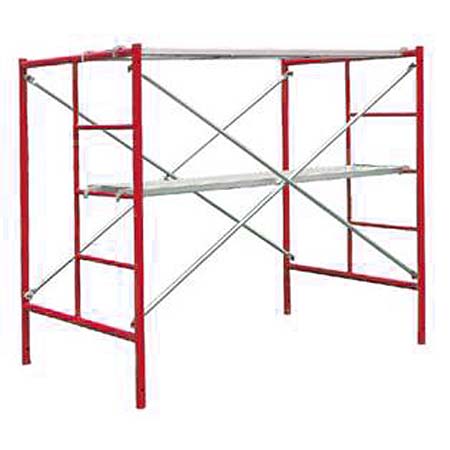 6
L’interazione tra pari
Il concetto di zona prossimale di sviluppo, derivante dalla teoria vygotskijana, è molto utile per spiegare il notevole vantaggio che il soggetto riceve dall’interazione con i pari.
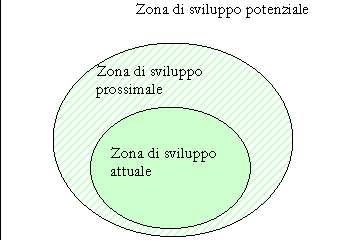 Le tre funzioni del Tutor
Il ruolo del tutor cambia in base alla struttura del percorso formativo, agli obiettivi e ai destinatari della formazione.
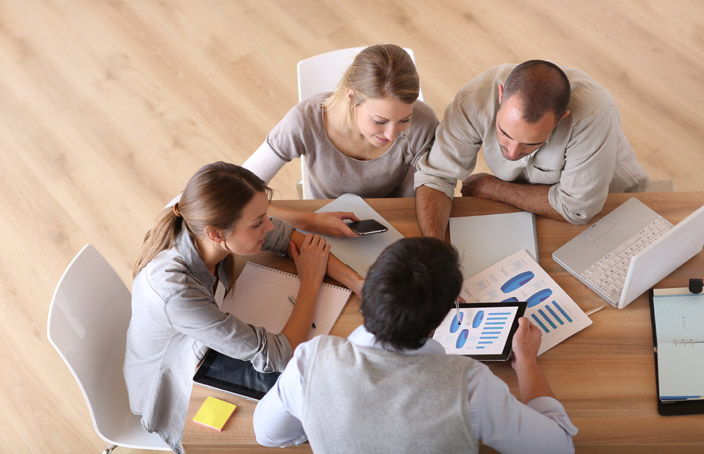 8
Le tre principali funzioni che può sono:
Istruttore
Moderatore
  Facilitatore
TRESFERISCE
INFORMAZIONI
FAVORISCE LA COMUNICAZIONE E LA CONDIVISIONE NEL GRUPPO
SOSTIENE LO SVILUPPO DI COMPETENZE SPECIFICHE
9
Il tutor  deve saper gestire:
1.  la relazione con e tra  le persone che apprendono per garantire una funzione di guida e di sostegno;
2. i contenuti, favorendo  il collegamento dei nuovi apprendimenti con le conoscenze pregresse;
3. le competenze linguistiche,  esemplificando norme e comportamenti e  favorendo l’acquisizione del linguaggio specifico del settore; 
4. la dimensione empatica,  promuovendo il coinvolgimento e la motivazione.
10
Il peer to peer 
     come cooperazione professionale
Il peer to peer (da pari a pari) costituisce un possibile esempio di cooperazione professionale, di interazione tra pari, finalizzato al “passaggio” di saperi, di motivazioni e di stimoli culturali tra una generazione e l’altra di docenti (dunque non c’è, né ci deve essere, alcun intento di controllo, di verifica o di valutazione).
Il Tutor e la formazione
dei docenti neo assunti
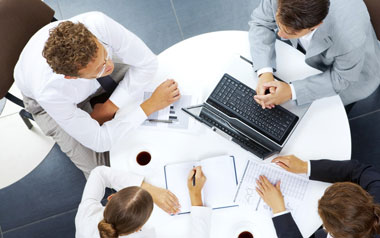 12
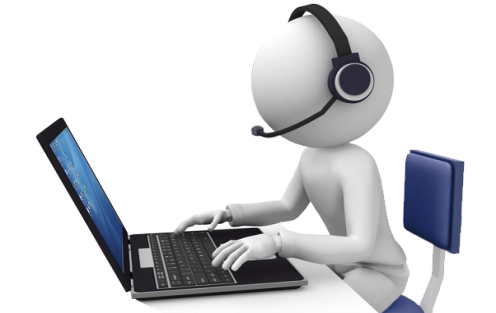 Il precedente modello
Per diversi anni il modello formativo, è stato di tipo blended, articolato in 50 ore (25 ore in presenza e 25 ore a distanza).

 L’ e-tutor componeva le classi virtuali in base alle classi costituite in presenza.
Criticità del  precedente modello
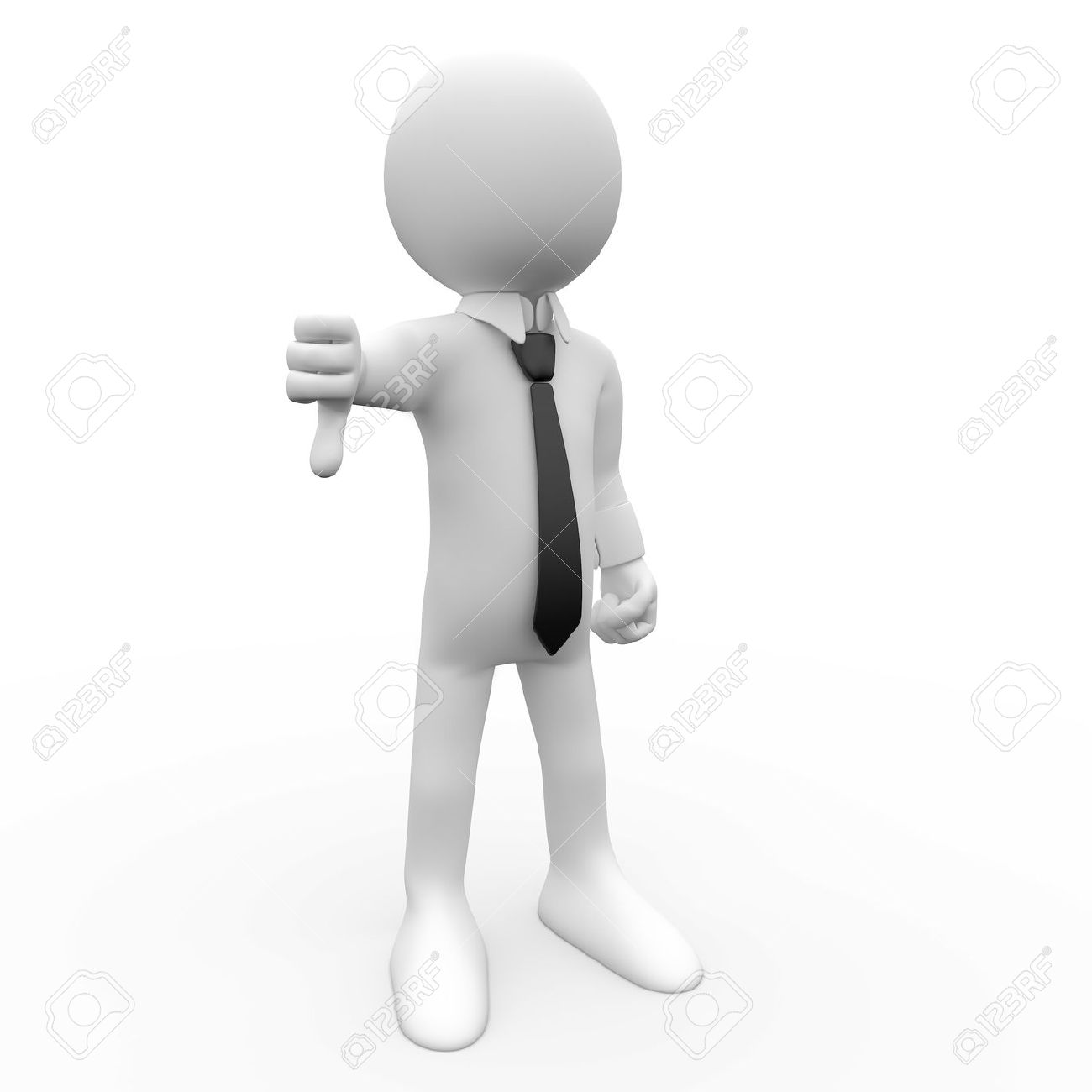 Il processo di formazione era visto come un adempimento e non come crescita professionale.
Le attività in presenza erano poco partecipate e, conseguentemente, poco attente ai bisogni formativi individuali.
 La formazione non era sostenuta da un adeguato supporto di tutoraggio.
 Il percorso si concentrava nella fase finale dell’anno scolastico.
Il  Piano Nazionale Sperimentale
   per la formazione dei docenti neoassunti
La Direzione Generale per il Personale Scolastico del MIUR ha implementato, a partire dall’a.s. 2014/2015,  un percorso formativo innovativo, riservato ai docenti neo-assunti, da mettere a sistema nelle successive annualità.
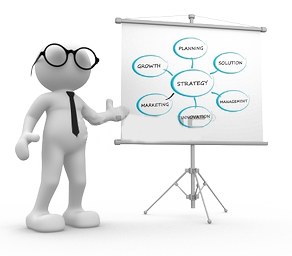 15
Il modello di governance
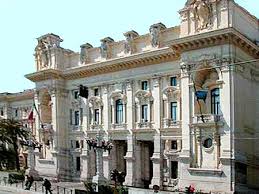 Gruppo di coordinamento MIUR
azioni di coordinamento a livello nazionale, accompagnamento e monitoraggio, supporto delle iniziative formative;
UUSSRR
azioni di coordinamento delle attività a livello regionale e raccolta delle rendicontazioni amministrative e didattiche;
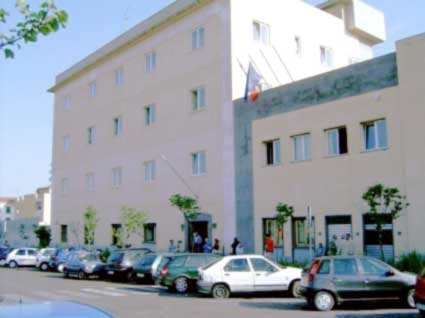 Scuole Polo
organizzazione degli incontri laboratoriali 
 e attività amministrativo-  
    contabili;
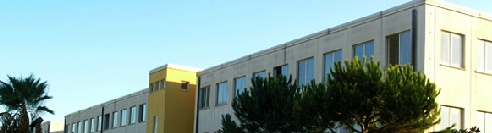 Scuole di servizio dei neoassunti docenti
attività di tutoring e peer to peer tra i docenti neoassunti  e i tutor.
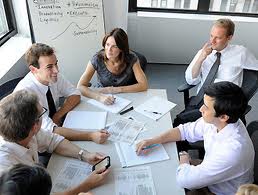 16
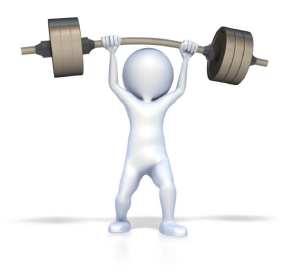 I  punti di forza della sperimentazione
Maggiore attenzione alla formazione sul campo, centrata sullo sviluppo di competenze;

    
    

    
    Introduzione di laboratori formativi specifici;

   Valorizzazione dell’attività di studio e di ricerca on line;
    
    Introduzione del portfolio professionale.
Valorizzazione dei compiti del tutor accogliente presso la sede di servizio e introduzione del peer to peer per lo scambio di esperienze;
La collaborazione con il tutor accogliente
La collaborazione con il tutor  accogliente e le attività dedicate ai momenti di tutoraggio e di osservazione reciproca, di affiancamento nel lavoro didattico, di riflessione e di documentazione sono state pensate nell’intento di curvare il periodo di prova  verso una dimensione di
 concreta esperienza sul campo,
 comprendendo momenti di reciproca osservazione,
valorizzando le professionalità e le competenze dei docenti più esperti.
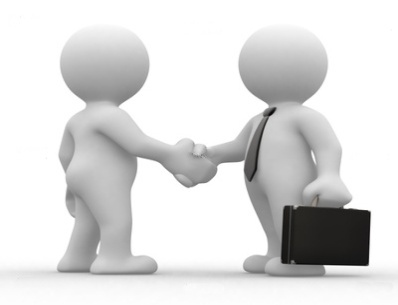 18
Un ruolo complesso
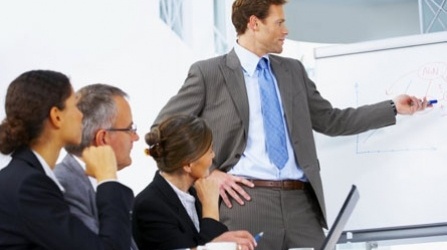 Quella del tutor è una figura piuttosto complessa, in quanto  deve non solo “conoscere” aspetti didattici, organizzativi, metodologici,  ma  anche saper orientare, guidare ed esemplificare procedimenti ed azioni.
19
Esiti a livello nazionale dei questionari somministrati a.s. 2014/2015
-Esperienza molto utile:
- sul piano umano e relazionale per il 70% dei neoassunti e per il 77% dei tutor;
sul piano operativo e professionale per il 57% dei neoassunti e per il 61% dei tutor.
In particolare è stato apprezzato lo stimolo aperto al confronto, alla condivisione, alla reciproca collaborazione tra docenti junior e senior.
20
Le innovazioni introdotte dalla legge n. 107/2015
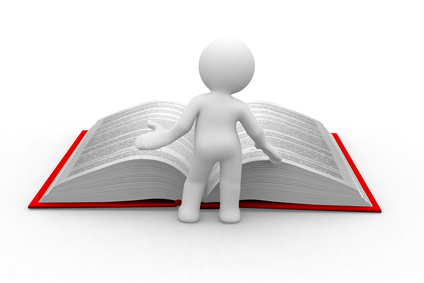 21
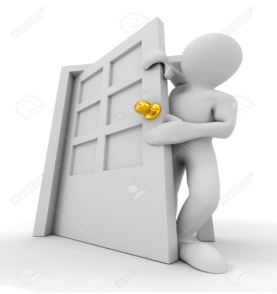 La formazione in ingresso
La legge n. 107/2015 introduce significativi cambiamenti in materia di anno  di prova e anno di formazione. I commi dal 115 al 120 trattano la materia, specificando che, dopo la nomina in ruolo, il personale docente effettua un anno di formazione e prova ai fini della conferma in ruolo.
Principali elementi di novità
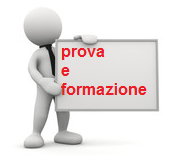 1. Stretta connessione tra periodo di prova e attività di formazione.
 I due percorsi (anno di prova – anno di di formazione) si integrano ed è necessario il superamento di entrambi ai fini della conferma in ruolo.
 In qualunque caso, la ripetizione del periodo di prova comporta la partecipazione alle connesse attività di formazione, che sono da considerarsi parte integrante dello stesso servizio di prova.
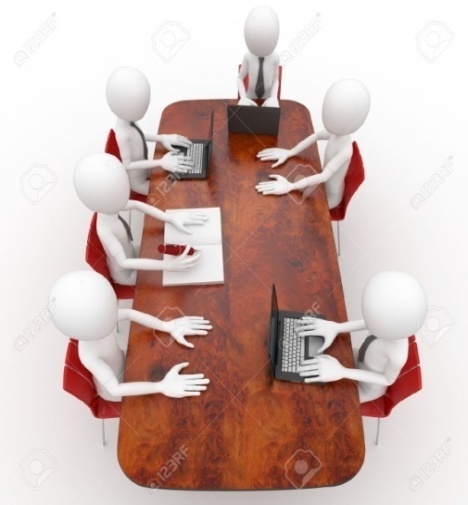 Principali elementi di novità
2. Modifica della composizione 
     del Comitato di valutazione.
Nella nuova regia, ai fini del superamento del periodo di formazione e di prova, l’organo collegiale è chiamato ad esprimere il proprio parere con una componente ridotta ossia senza genitori, studenti e membro esterno, ma con la presenza del Dirigente Scolastico, che lo presiede, con la rappresentanza dei docenti e del docente cui sono affidate le funzioni di tutor.
Principali elementi di novità
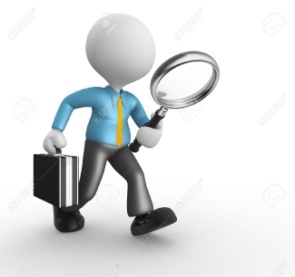 3.  Nuovo ruolo del Tutor della sede di servizio del docente neoassunto.
Il docente – tutor  svolge funzioni di accompagnamento, consulenza, supervisione professionale.
I compiti del Tutor nel D.M. 850/2015 e 
nella nota MIUR 36167/2015.
Il Tutor
è designato dal Dirigente Scolastico, sentito il Collegio dei docenti;
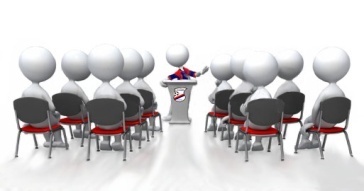 26
I compiti del Tutor nel D.M. 850/2015 e 
nella nota MIUR 36167/2015.
Il Tutor
collabora al Bilancio iniziale e finale delle competenze  e al Patto formativo.
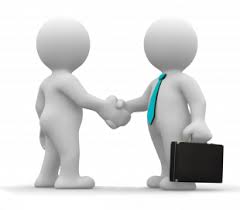 27
I compiti del Tutor nel D.M. 850/2015 e 
nella nota MIUR 36167/2015.
Il Tutor
svolge  con il neoassunto le ore di peer to peer.
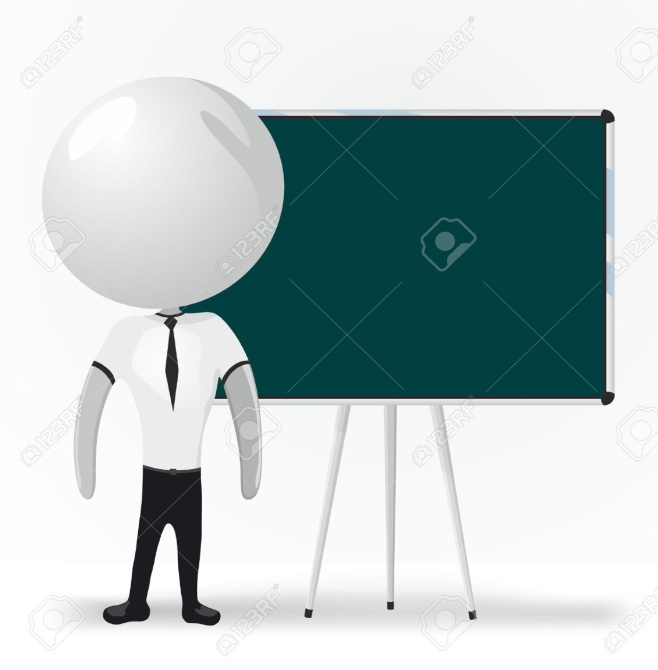 28
I compiti del Tutor nel D.M. 850/2015 e 
nella nota MIUR 36167/2015.
Il Tutor
fornisce elementi istruttori al Comitato di Valutazione e al Dirigente Scolastico, concernenti le caratteristiche dell’azione professionale del neo-assunto.
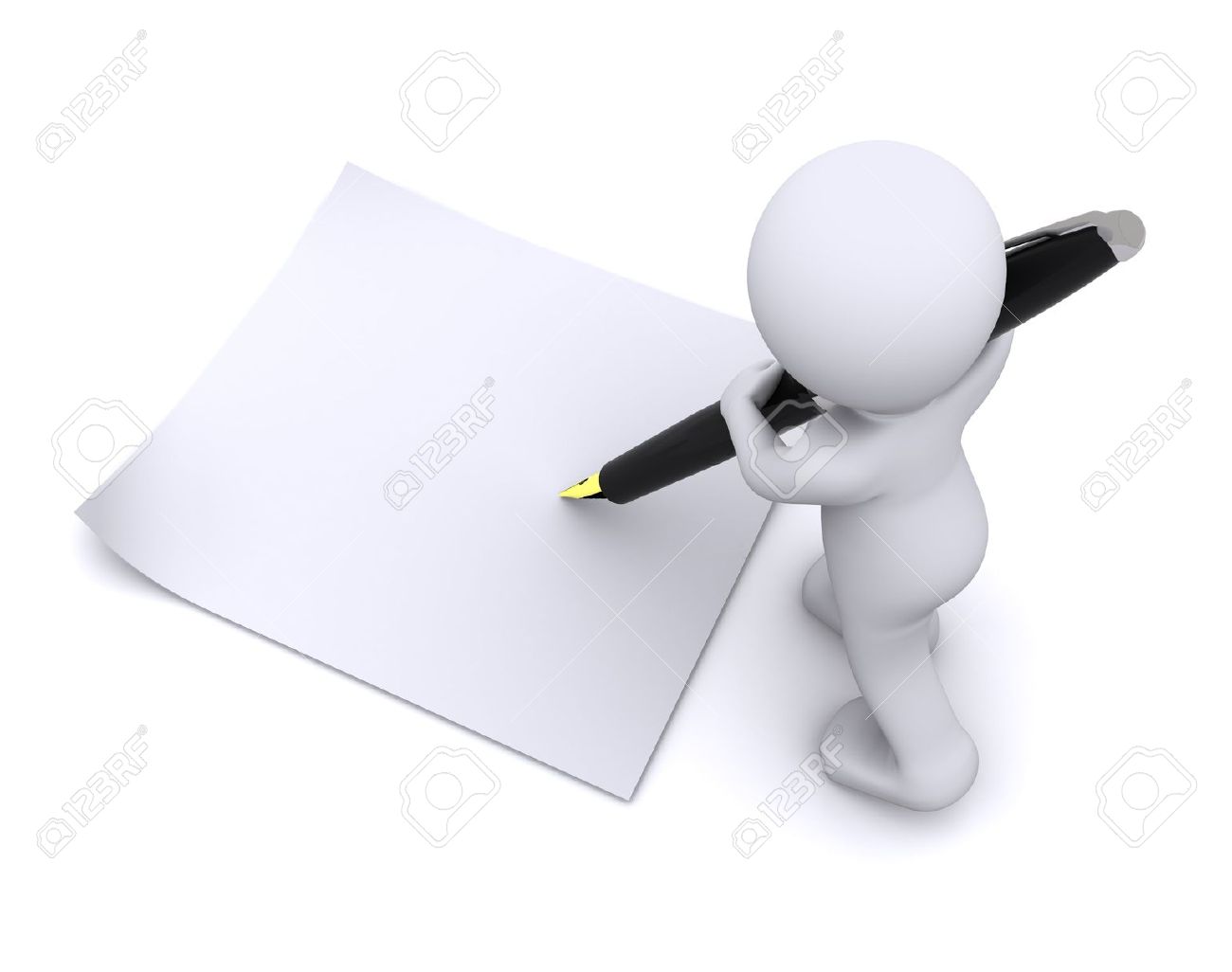 29
I compiti del Tutor nel D.M. 850/2015 e 
nella nota MIUR 36167/2015.
Il Tutor
integra il Comitato di Valutazione in occasione del colloquio sostenuto dal neoassunto.
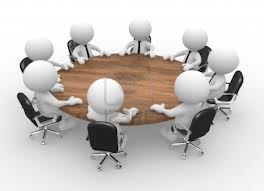 30
I compiti del Tutor nel D.M. 850/2015 e 
nella nota MIUR 36167/2015.
All’attività del tutor (art.12 comma 5 DM 850/2015)
è riconosciuto un compenso economico nell’ambito delle risorse assegnate all’istituzione scolastica per il Miglioramento dell’Offerta formativa;
I compiti del Tutor nel D.M. 850/2015 e 
nella nota MIUR 36167/2015.
Al tutor è
riconosciuta una specifica attestazione dell’attività svolta, inserita nel curriculum professionale,  che forma parte integrante del fascicolo personale. 
Il positivo svolgimento
dell’attività del tutor può essere valorizzato nell’ambito dei criteri di cui all’articolo 1, comma 127, della Legge.
Le azioni “invisibili” del tutor
Accoglie
Ascolta
Supporta
Osserva
Facilita
Sostiene
Scopre e valorizza competenze
Si autovaluta
Self - empowerment
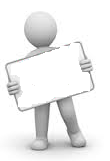 Le azioni
implicite
Le quattro fasi del percorso formativo
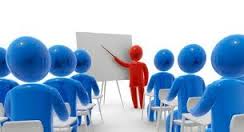 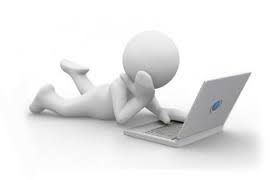 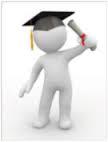 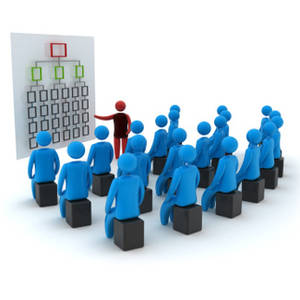 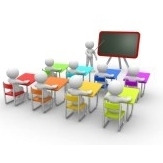 34
Il peer to peer 
in campo educativo
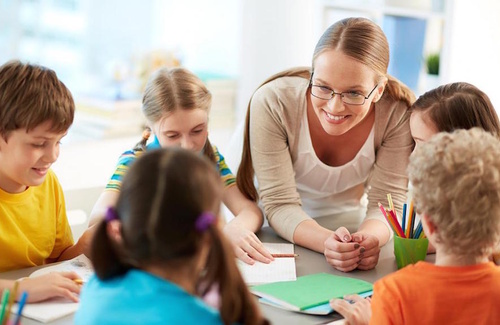 A.M. DI NOCERA
 DIRIGENTE SCOLASTICO
35
Il peer to peer in campo educativo
La Peer Education (letteralmente "Educazione tra Pari") indentifica una strategia educativa volta ad attivare un processo spontaneo di passaggio di conoscenze, di emozioni e di esperienze da parte di alcuni membri di un gruppo ad altri membri di pari status.
È un’azione  che mette in gioco un processo di comunicazione globale, caratterizzato da un’esperienza profonda ed intensa e da un forte atteggiamento di ricerca di autenticità e di sintonia tra i soggetti coinvolti.
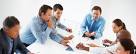 Il peer to peer nell’anno di formazione e di prova
Non si tratta di “mettere in scena” attività particolari per colpire l’osservatore ma di condividere pratiche didattiche quotidiane, di riflettere insieme sui passaggi chiave con cui si realizza un’efficace azione didattica, prevedendo mediante un raccordo preventivo, i tempi, le modalità di presenza di classe dell’osservatore, gli strumenti utilizzabili.
E’ opportuno assumere come orientamento fondamentale la condizione di parità  con cui si opera, nel rispetto dei ruoli di ciascuno, riconoscendo al tutor il contributo dell’esperienza nel settore professionale e la responsabilità legata al suo compito.
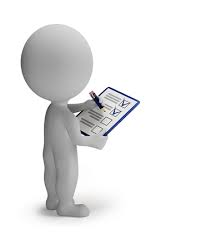 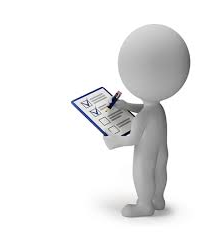 Finalità dell’osservazione reciproca
L’attività di osservazione reciproca (art. 9 del DM 850/2015) è finalizzata:
alla progettazione comune 
al miglioramento delle pratiche didattiche
alla riflessione condivisa sugli aspetti salienti dell’azione di insegnamento
allo scambio di esperienze pregresse 
alla messa in atto di strategie didattiche condivise.
Ambiti di osservazione
L’osservazione va focalizzata:
 sulle modalità di conduzione delle attività e delle lezioni;
 sul sostegno alle motivazioni degli allievi;
sulla costruzione di climi positivi e motivanti;
 sulle modalità di verifica formativa degli apprendimenti.
Un’occasione anche per il tutor
Si tratta di un’occasione di confronto e di crescita comune della quale anche il tutor potrà trarre input e contributi confrontandosi col docente neo assunto e con la sua eventuale esperienza di insegnamento a TD.
 Insomma, un’occasione di riflessione congiunta raramente riproducibile nel prosieguo della carriera scolastica.
3^ FASE
La fase “Peer to peer” comprende 12 ore di pratica didattica così articolate: 
3 ore di progettazione condivisa; 
4 ore di osservazione del neo assunto docente nella classe del tutor; 
4 ore di osservazione del tutor nella classe del docente neoassunto;
1 ora di valutazione dell´esperienza realizzata..
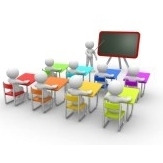 43
3 ore di programmazione e sviluppo condiviso
 E’ il momento dedicato al  raccordo preventivo in cui concordare i tempi e le  modalità della presenza in classe, gli strumenti utilizzabili, le forme di gestione delle attività,  con particolare attenzione alle modalità di coinvolgimento degli alunni, alle strategie per l’inclusione e alla scelta delle risorse didattiche.
4 ore di osservazione  del docente neoassunto nella classe del tutor accogliente;
4 ore di presenza del tutor  accogliente nella classe del docente neoassunto;

 L’osservazione dovrebbe consentire di cogliere priorità, stili di lavoro rilevabili in una lezione, scandita in unità temporali più ridotte, corredate da riflessioni sulla didattica per competenze e sulla valutazione formativa ed autentica, sulle dimensioni operative e collaborative richiamate nei documenti nazionali del curricolo.
1 ora di valutazione dell’esperienza realizzata 
 L’ora di valutazione è svolta tra i due docenti al termine dell’osservazione reciproca. 

Le sequenze di osservazione sono oggetto di successivo confronto, rielaborazione e valutazione con il docente tutor e sono oggetto di specifica relazione a cura del  docente neo-assunto.
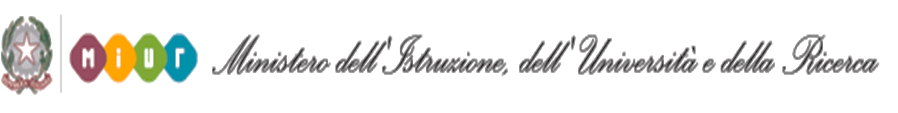 Ufficio Scolastico Regionale per la Campania
Direzione Generale
UFFICIO III

in collaborazione

con la Scuola Polo Regionale I.S. Torrente di Casoria
LE TRE FASI del Peer to Peer

Napoli, 11 - 14 aprile  2016
Le tre fasi
del peer to peer
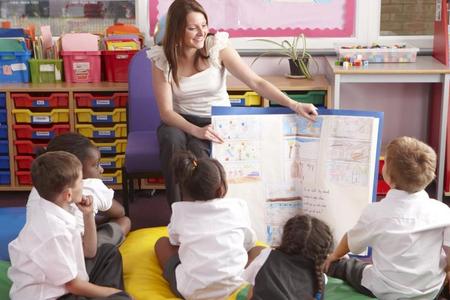 48
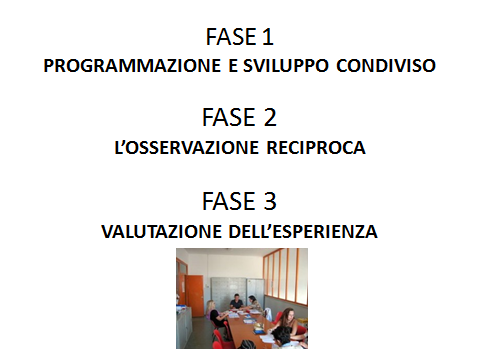 FASE 1PROGRAMMAZIONE E SVILUPPO CONDIVISO
Prima di iniziare l’osservazione reciproca
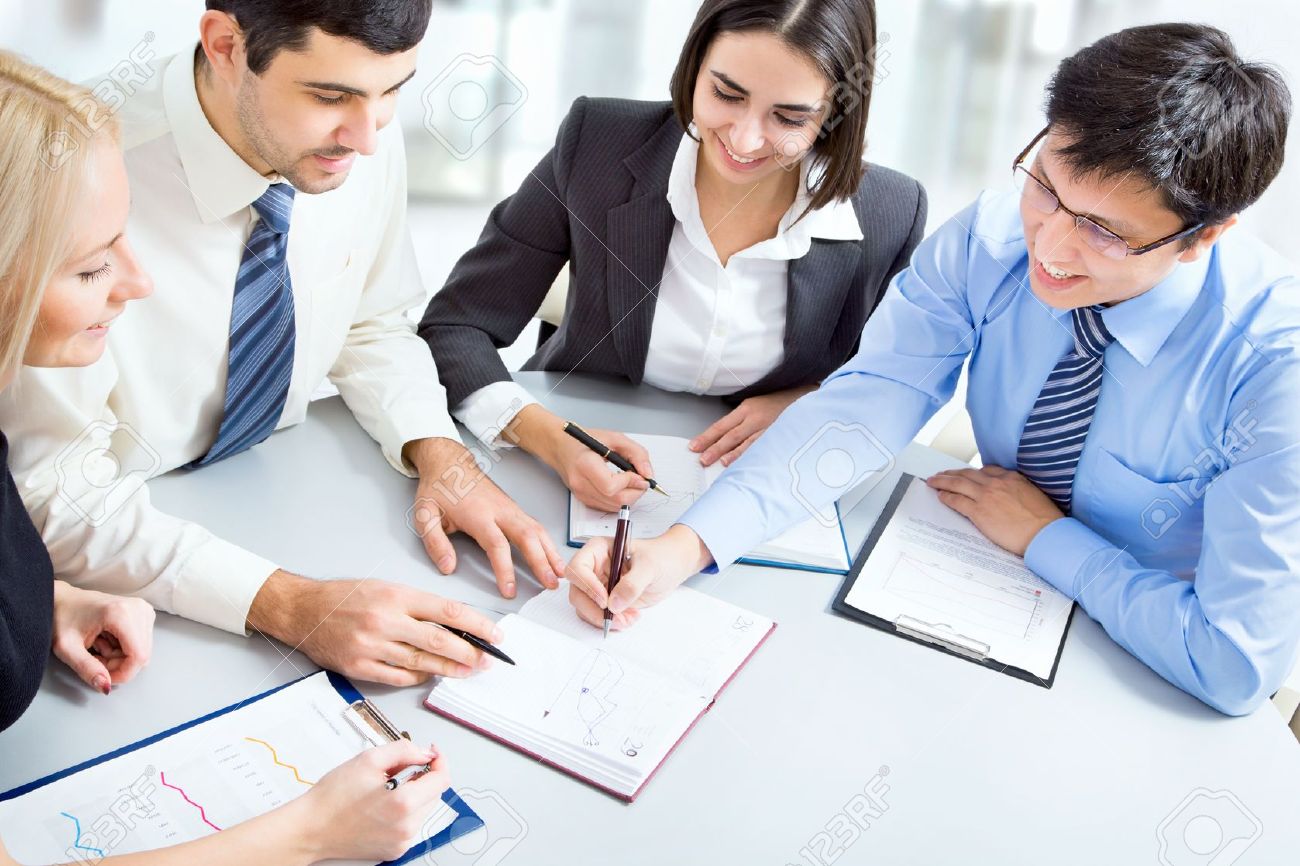 Fase_propedeutica  A
Il docente tutor e il docente neo-assunto esaminano il bilancio iniziale delle competenze per individuare l’indicatore che possa essere potenziato o costruito grazie all’attività  peer  to peer.
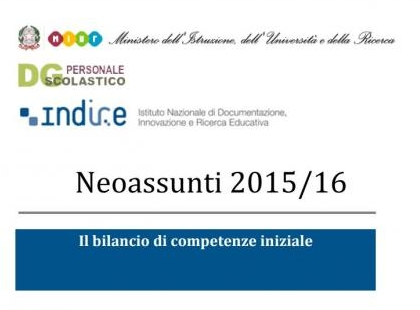 Bilancio di competenze, bisogni formativi e obiettivi della formazione
effettuare una riflessione puntuale sulle esperienze realizzate in ambito culturale e professionale;
Il bilancio delle competenze iniziali è  redatto in forma di autovalutazione dagli insegnanti in periodo di formazione e di prova, con la collaborazione del docente tutor  in qualità di “facilitatore”.
 Attraverso il bilancio delle competenze, il docente deve:
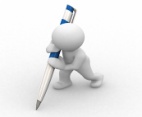 far emergere la percezione dell’autoefficacia rispetto ad alcune complesse funzioni che è chiamato a svolgere.
Tale  strumento si propone di:
 sostenere i nuovi docenti nella riflessione puntuale sulle esperienze realizzate e sul proprio stile di insegnamento;
 delineare  il quadro delle competenze  acquisite, in  particolare in ambito lavorativo, rilevando i  punti di forza e gli elementi di  debolezza, da costruire o consolidare;
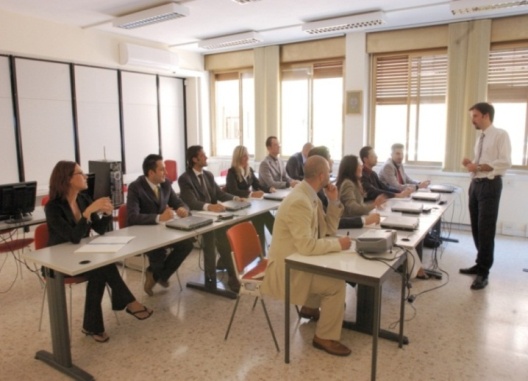 53
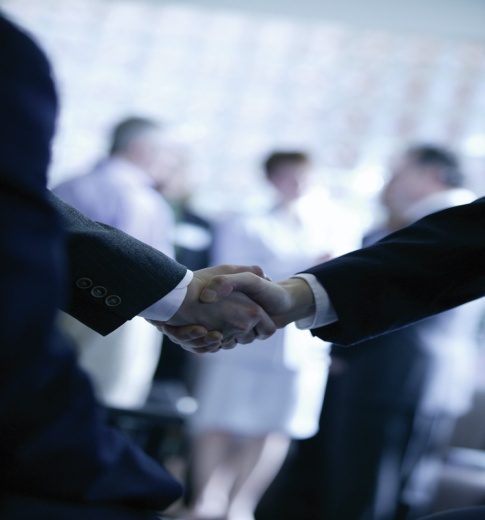 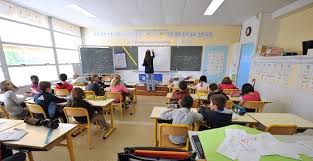 strutturare con il Dirigente Scolastico e la collaborazione del tutor un Patto di sviluppo professionale ;
individuare gli elementi principali su cui occorrerà focalizzare la progettazione condivisa e l’osservazione reciproca della fase dedicata al “peer to peer”.
54
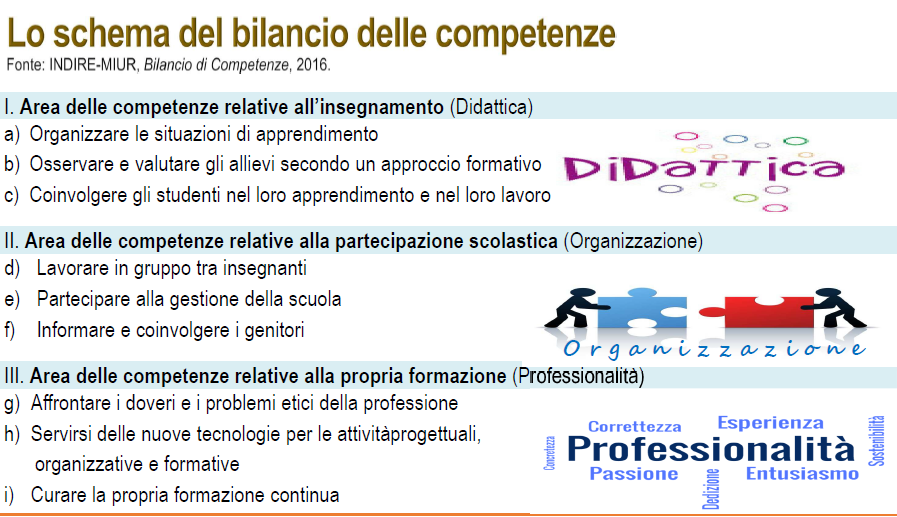 SCHEMA DEL BILANCIO DELLE COMPETENZE
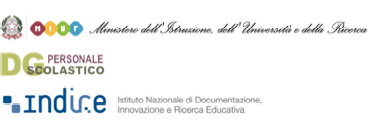 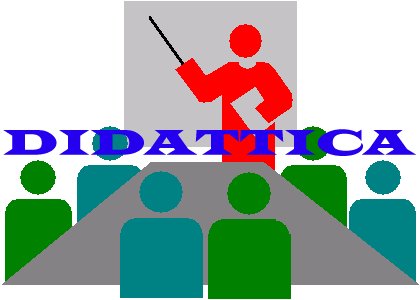 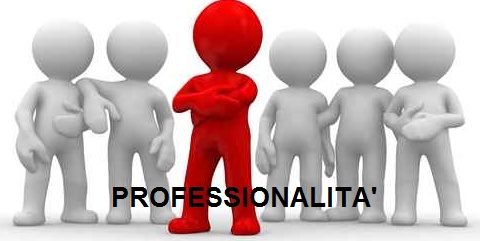 55
Fase_propedeutica  A
Ai fini della scelta è necessario tenere conto, innanzitutto, delle competenze afferenti alla didattica disciplinare e interdisciplinare e alla gestione della classe.
(Esempio di competenza da potenziare “Partecipare alla progettazione di percorsi personalizzati e inclusivi  per allievi con particolari problematiche affinché possano progredire all’interno del gruppo classe”).
Fase_propedeutica  B
Il docente tutor e il docente neo-assunto scelgono le situazioni di apprendimento  e gli ambiti operativi da osservare in classe che possano contribuire alla strutturazione della competenza da potenziare.
Ai fini della scelta di “situazioni” e “ambiti operativi”, si può utilizzare una breve intervista semi- strutturata (2 domande),  con la quale il tutor chiede al docente neo assunto:
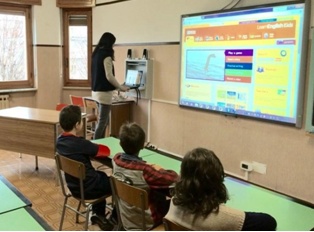 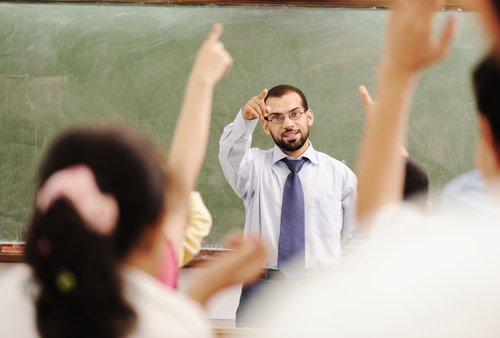 1. Quali sono le situazioni di apprendimento in cui ritieni di avere  maggiori difficoltà ?
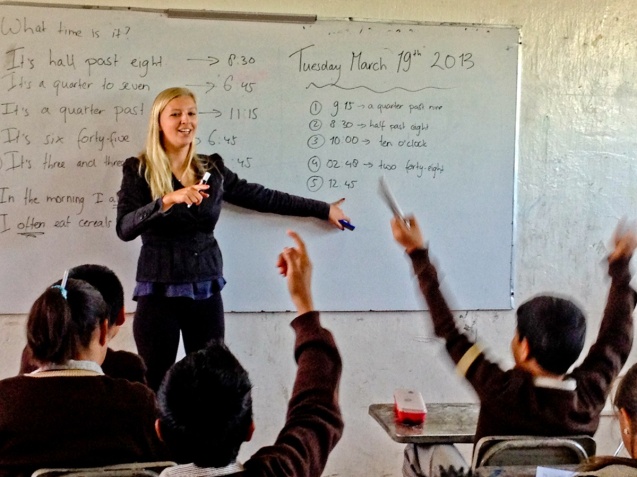 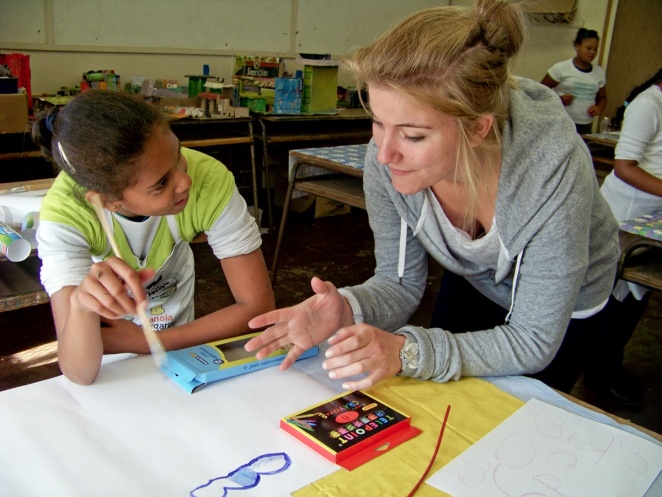 Esempi di situazioni di apprendimento
1. Spiegazione
2. Conversazione/discussione
3. Ricerca di gruppo disciplinare
4. Unità didattica trasversale
5. Insegnamento/apprendimento cooperativo
6. Osservazione/Valutazione
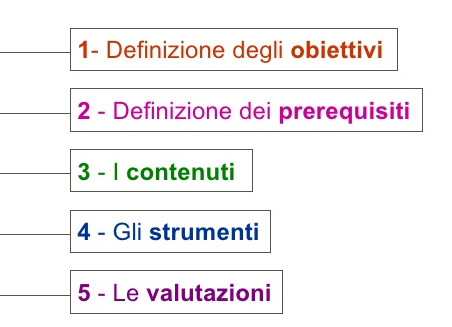 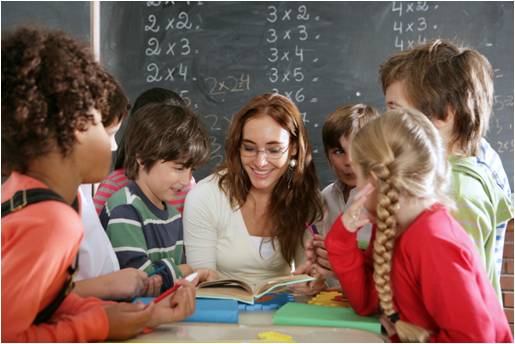 2. In quale ambito operativo senti il bisogno di ricevere supporto dal tutor?
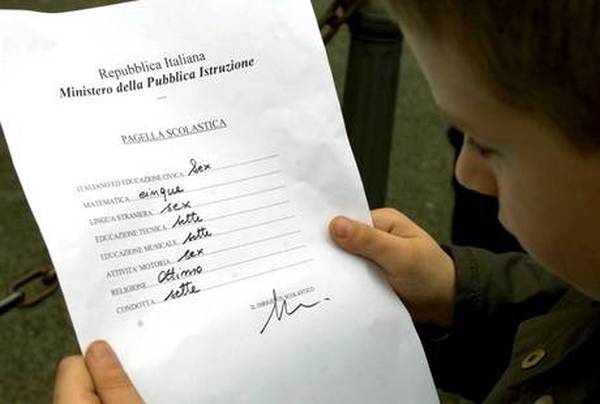 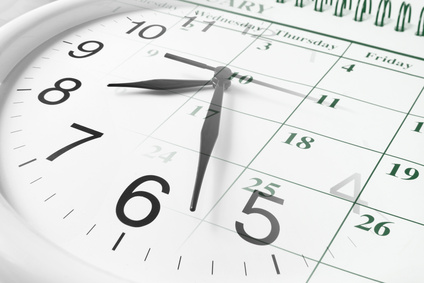 Esempi di ambiti operativi
progettuale
metodologico
organizzativo
relazionale
motivazionale
 valutativo
Ambiti per i neo assunti della fase C
Per i docenti assunti nella fase C, impegnati prevalentemente nella realizzazione delle iniziative connesse al potenziamento dell’offerta formativa, la fase peer to peer sarà realizzata in coerenza con le attività svolte e sarà volta principalmente all'osservazione degli aspetti progettuali e realizzativi delle iniziative di ampliamento e arricchimento del curricolo di scuola, ivi comprese quelle di recupero e di integrazione.
Fase_propedeutica  B
Dopo aver definito 
le situazioni di apprendimento da osservare e
 l’ambito operativo da supportare
  occorre definire 
i tempi e
 le modalità di osservazione.
I tempi:
È possibile prevedere sequenze di momenti osservativi, a ruoli alternati, della durata di  un’ora ognuno o anche più brevi.

Le modalità:
È opportuno definire una sorta di protocollo di osservazione in cui tutor e neo assunto concordano:
cosa fa l’osservatore 
quali strumenti usa
Il Protocollo di osservazione reciproca
Il protocollo osservativo è uno strumento utilizzato principalmente da figure professionali quali: pedagogisti, psicologi ed etologi, ma è di grande aiuto anche per i docenti, in quanto consente di osservare, in modo obiettivo, il proprio lavoro e alcuni comportamenti dei propri alunni. 
Nel peer to peer il protocollo consentirà di focalizzare l’attenzione su alcuni aspetti condivisi.
Con il protocollo di osservazione reciproca il docente senior e il docente neoassunto potranno concordare che, nella fase di osservazione peer to peer, l’osservatore svolgerà le seguenti azioni:
Ascolto
Osservazione
Compilazione della scheda di registrazione condivisa (Allegato 2   e Allegato 3)
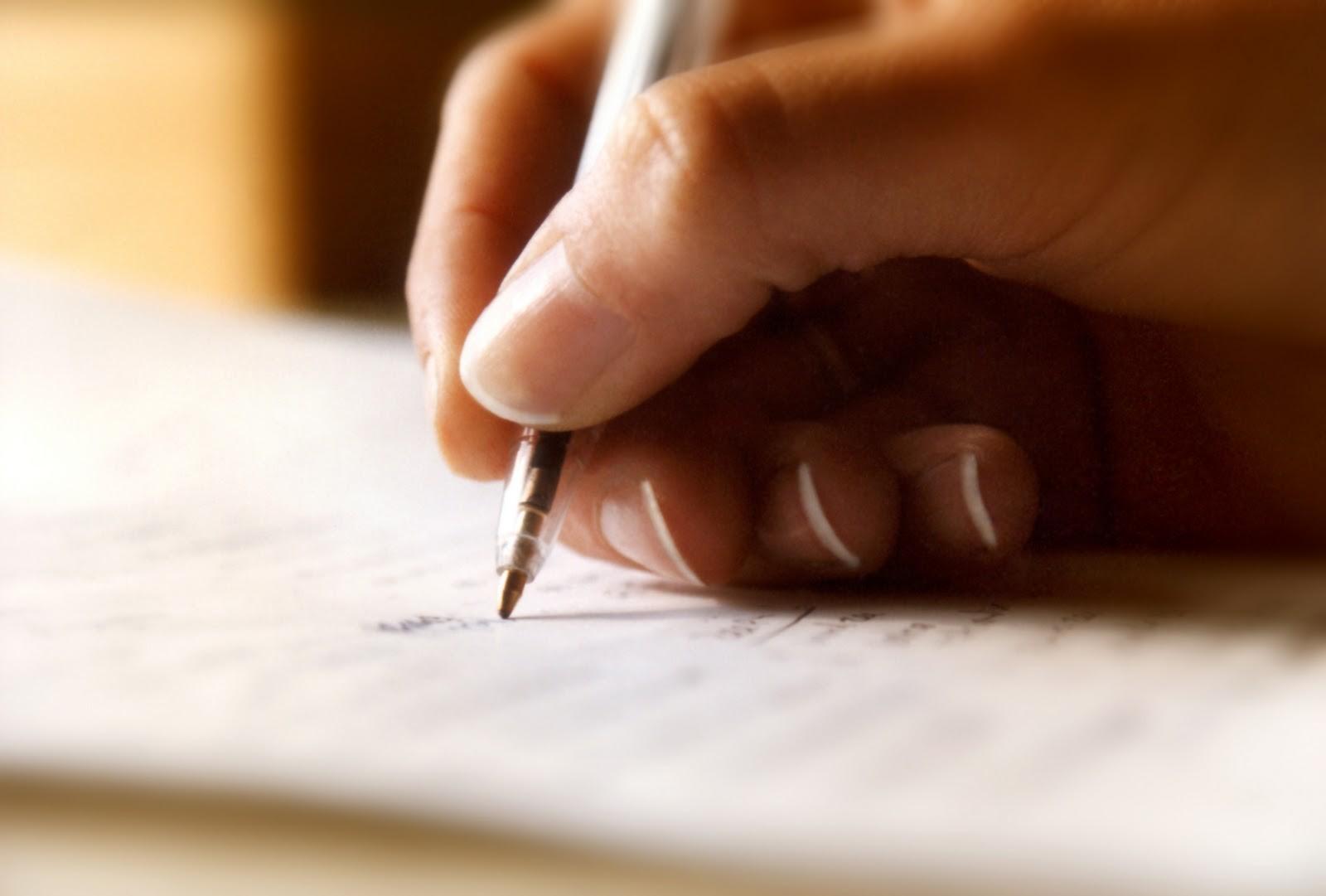 Raccolti tutti gli elementi necessari, il docente tutor e il docente neo-assunto programmano il tutoring in classe e ipotizzano lo sviluppo condiviso.
FASE 2L’OSSERVAZIONE RECIPROCA
REALIZZAZIONE DEL PEER TO PEER
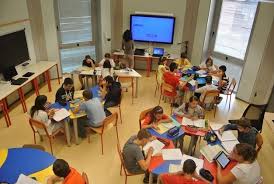 I ruoli
Il docente neo-assunto in azione di  osservatore:
osserva e annota i descrittori riscontrati, utilizzando
      l’Allegato 2
annota eventuali domande da porre 
autovaluta la propria azione didattica in termini di punti di debolezza riscontrati, punti di forza e livello di soddisfazione.

Il docente neo-assunto in azione di insegnamento:
prepara gli alunni all’attività da svolgere  e prefigura  la presenza di un docente che osserverà, senza intervenire, l’attività svolta;
esercita l’attività professionale nell’ambito della situazione di  apprendimento concordata e nel rispetto dei tempi predefiniti.
I ruoli
Il Tutor  in azione di insegnamento:
prepara gli alunni all’attività da svolgere e prefigura la presenza di un docente che osserverà, senza intervenire, l’attività svolta;
esercita l’attività professionale nell’ambito della situazione di  apprendimento concordata e nel rispetto dei tempi predefiniti.

Il Tutor in azione di osservatore:
osserva e annota i descrittori riscontrati, utilizzando
      l’Allegato 3
annota eventuali domande da porre 
annota eventuali consigli da fornire al docente neoassunto
FASE 3VALUTAZIONE DELL’ESPERIENZA
RIFLESSIONE 
SUL PEER TO PEER REALIZZATO
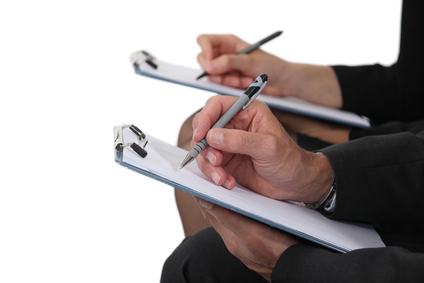 Conclusi i momenti dedicati all’osservazione reciproca  occorre  realizzare  l’analisi congiunta sull’esperienza  per la durata di un’ora.
 Al termine della riflessione condivisa:
 il tutor consegna al Dirigente Scolastico lo strumento di registrazione del peer  to peer.
il docente neo-assunto elabora un sintetico report,  sottolineando  dominanze, regolarità, stili di lavoro.
 Tale documento viene controfirmato dal tutor accogliente e costituisce elemento da consegnare al Comitato di valutazione.
Gli strumenti
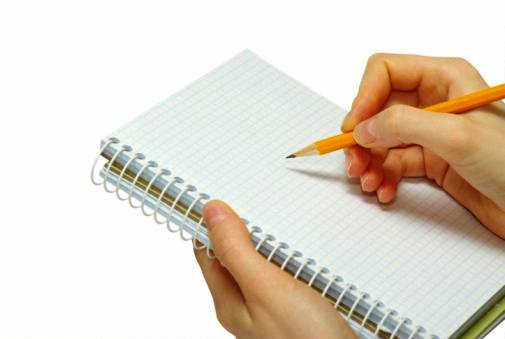 74
Esempio di stesura Programmazione peer to peer
Allegati 2 e 3Esempio di stesura scheda di registrazione condivisa
Elementi per la stesura del rapporto finale a cura del docente neoassunto
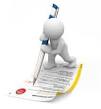 [Speaker Notes: In relazione al patto di sviluppo professionale di cui all’articolo 5, possono essere
programmati, a cura del dirigente scolastico, ulteriori momenti di osservazione in classe con
altri docenti. art. 9 comma 3 dm 850)]
Il portfolio formativo sperimentale
Il docente, accedendo al sistema on line, sarà supportato, attraverso procedure guidate, a sviluppare riflessioni sul proprio percorso professionale, acquisendo alcune competenze utili a costruire un proprio portfolio formativo.
82
Articolazione del portfolio
Il portfolio  è suddiviso in 4 parti:
a) descrizione del curriculum  professionale  del docente
b) elaborazione bilancio delle competenze iniziali;
c) documentazione di  fasi significative dell’esperienza didattica,
c)  realizzazione di un bilancio finale delle competenze e previsione di un piano di sviluppo professionale.
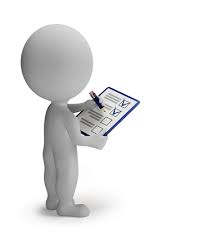 Anche attività peer to peer
83
L’Attestato finale
Al termine delle attività  di formazione il D.S. della Scuola Polo rilascerà l’Attestato di frequenza e superamento del corso di formazione che il docente consegnerà, unitamente al portfolio formativo, al DS della scuola di servizio per la discussione con il Comitato di valutazione.
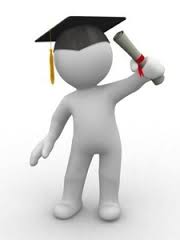 84
La discussione sull’esperienza realizzata
 dinanzi al Comitato di Valutazione
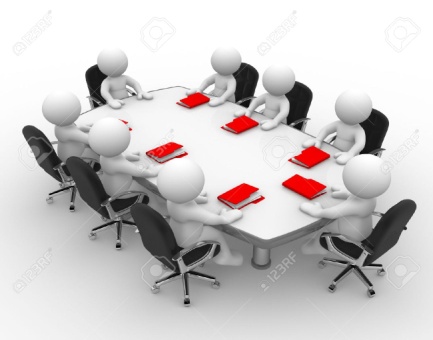 Al termine dell’anno di formazione e prova, nel periodo intercorrente tra il termine delle attività didattiche - compresi gli esami di qualifica e di Stato - e la conclusione dell’anno scolastico, il Comitato è convocato dal Dirigente Scolastico per procedere all’espressione del parere sul superamento del periodo di formazione e di prova.
85
Il colloquio
La discussione
prende avvio dalla presentazione delle attività di insegnamento e formazione e della relativa documentazione contenuta nel portfolio professionale,  trasmesso dal Dirigente Scolastico al Comitato almeno cinque giorni prima della data fissata per il colloquio.
Istruttoria del Tutor e Relazione del D.S.
Il docente tutor
presenta le risultanze emergenti dall’istruttoria compiuta in merito alle attività formative realizzate  e alle esperienze di insegnamento e partecipazione alla vita della scuola del docente neo-assunto.
 Il Dirigente scolastico
 presenta una relazione per ogni docente, comprensiva della documentazione delle attività di formazione, delle attività  di tutoring, della visita didattica effettuata e di ogni altro elemento informativo o evidenza utile all’espressione del parere.
Il parere del  Comitato di Valutazione
Il Comitato di valutazione è  tenuto ad esprimere un parere motivato, con particolare riguardo ad alcuni criteri indicati dal DM 850/2015.
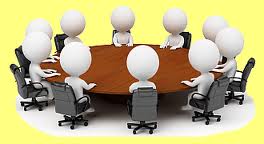 88
Criteri per la valutazione del docente in periodo di formazione e di prova
il corretto possesso ed esercizio delle competenze culturali, disciplinari, didattiche e metodologiche con riferimento ai nuclei fondanti dei saperi, ai traguardi di competenza e agli obiettivi di apprendimento previsti dagli ordinamenti vigenti;
il corretto possesso ed esercizio delle competenze relazionali, organizzative e gestionali; 
l’osservanza dei doveri connessi con lo status di dipendente pubblico e inerenti la funzione docente; 
la partecipazione alle attività formative e il raggiungimento degli obiettivi  dalle stesse previsti.
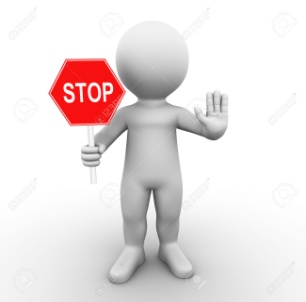 Giudizio sfavorevole
In caso di giudizio sfavorevole, il Dirigente scolastico emette provvedimento motivato di
ripetizione solo per una volta del periodo di formazione e di prova. 
Il provvedimento indicherà, altresì, gli elementi di criticità emersi ed individuerà le forme di supporto formativo e di verifica del conseguimento degli standard richiesti per la conferma in ruolo.
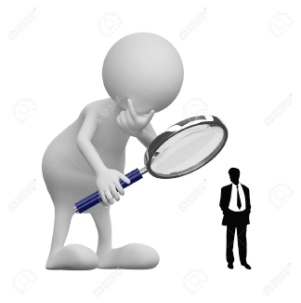 La verifica ispettiva
Nel corso del secondo periodo di formazione e di prova è obbligatoriamente disposta una verifica ispettiva  per l’assunzione di ogni utile elemento di valutazione dell’idoneità del docente. 
La relazione rilasciata dal Dirigente tecnico sarà parte integrante della documentazione esaminata in seconda istanza dal Comitato al termine del secondo periodo di prova.
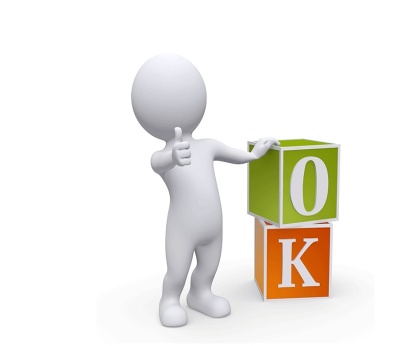 Superamento
 dell’anno di formazione
In caso di giudizio favorevole sul periodo di formazione e di prova, il Dirigente scolastico emette provvedimento motivato di conferma in ruolo per il docente neo-assunto.




Compiuto l’anno di formazione, il personale docente consegue la conferma in ruolo con decreto del Dirigente Scolastico, tenuto conto del parere del Comitato per la valutazione del servizio.
Il provvedimento è definitivo. (art. 440 del D.L.vo n. 297/94).
Il parere del Comitato è obbligatorio, 
ma non vincolante per il Dirigente Scolastico, che può
discostarsene con atto motivato.
92
BUON LAVORO 




E
GRAZIE PER L’ATTENZIONE!
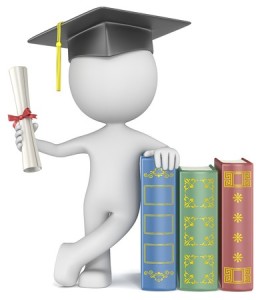 93